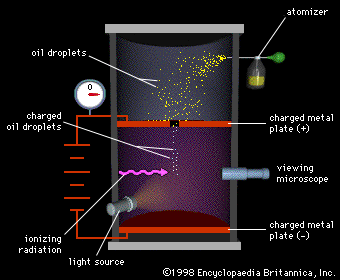 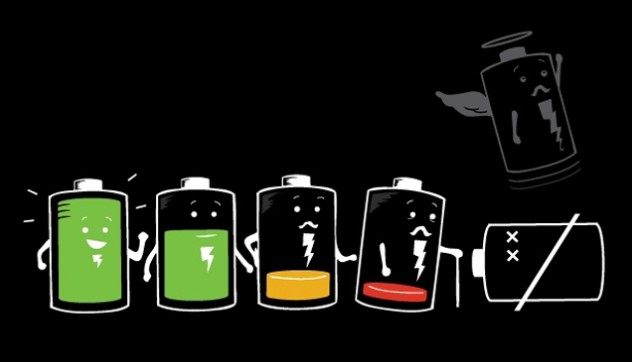 Ch7: Electric Fields
7.4 – Potential Difference and Electric Potential (pg. 350-354)
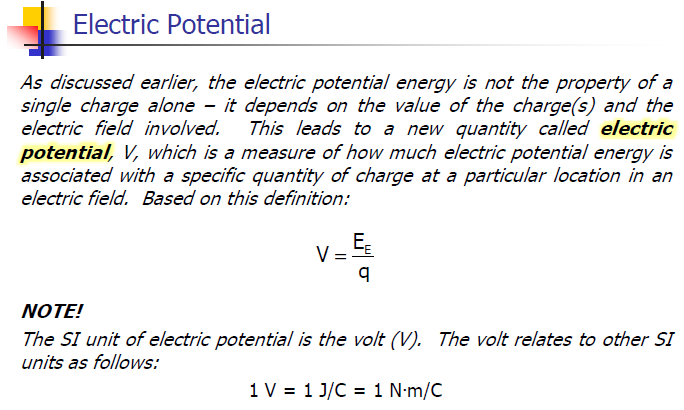 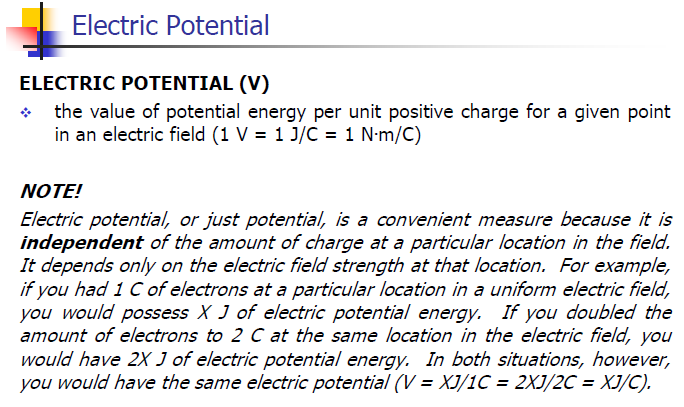 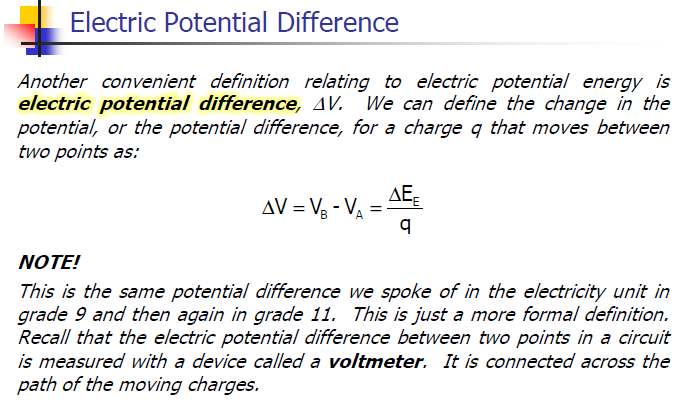 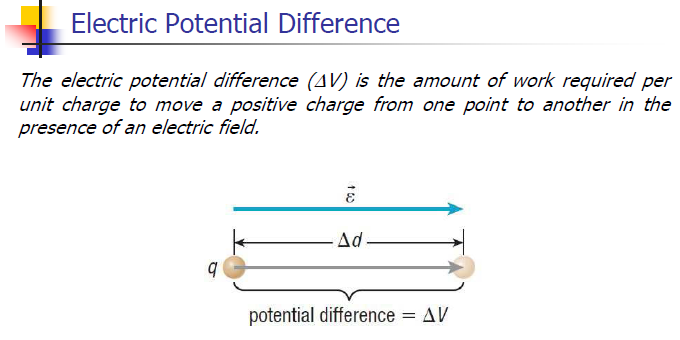 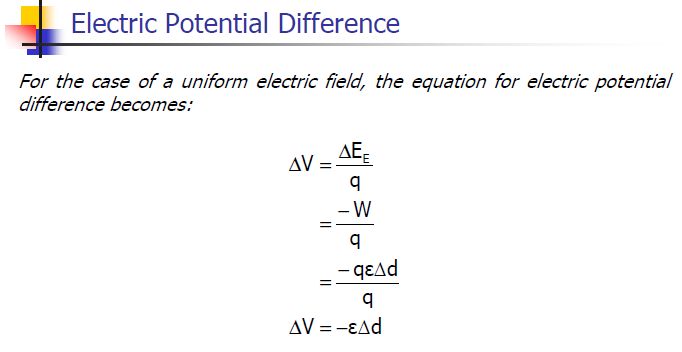 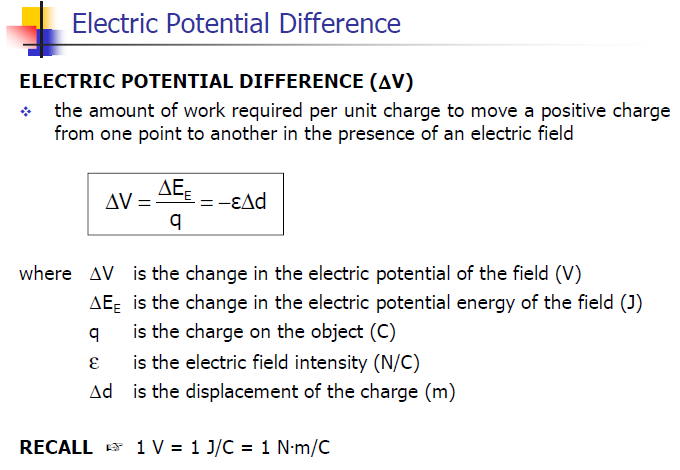 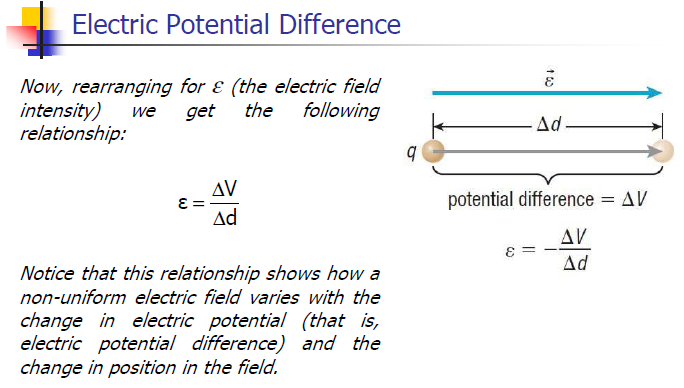 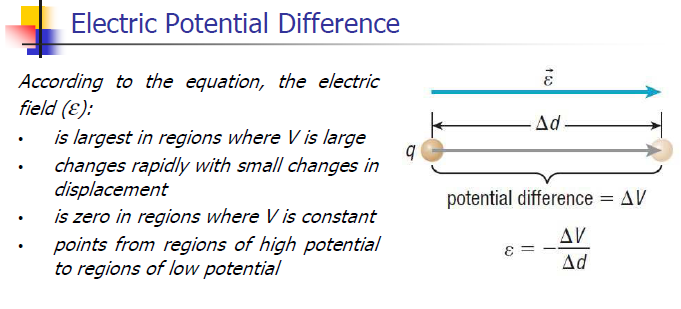 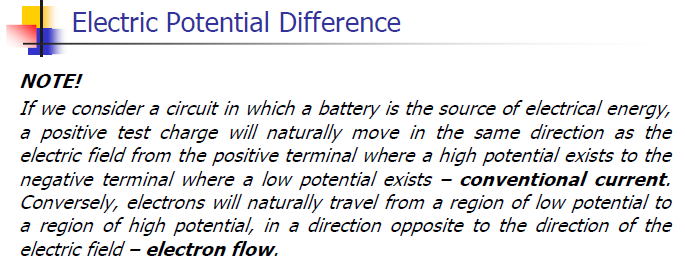 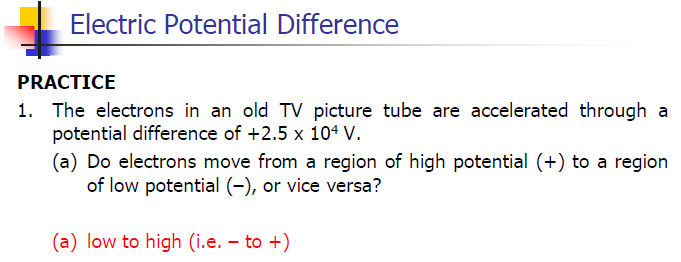 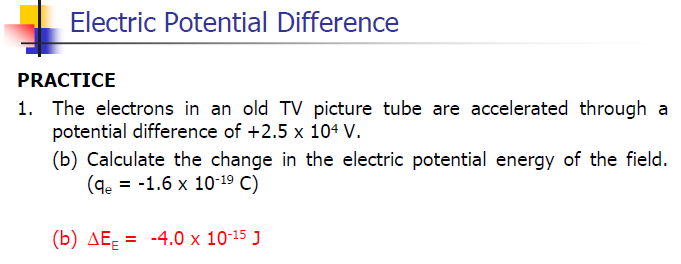 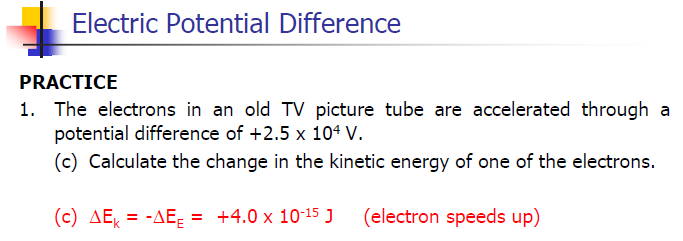 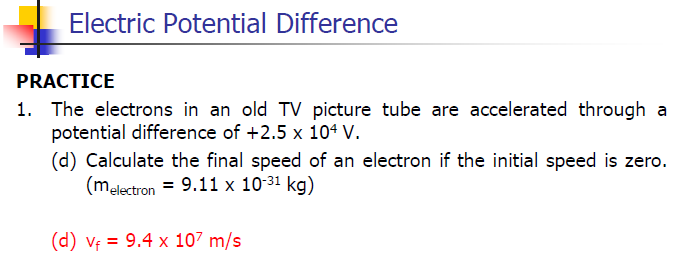 Classwork& Homework